The Gospel of John X
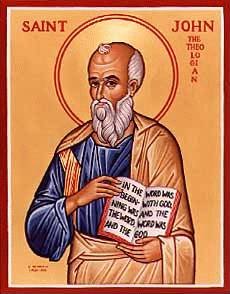 Jesus Heals a Man Born Blind
Theme:  Jesus Replacing/Greater than the Jewish Festivals
1. Jesus greater than the Sabbath  Jn 5:1-18

2. Jesus fulfills the Passover  Jn 6:1-70

3. Jesus fulfills Booths/Tabernacles  Jn 7:1-9:41

4. Jesus fulfills Feast of Dedication (Hanukkah)
    Jn 10
John 7 & 8 Jesus and Tabernacles
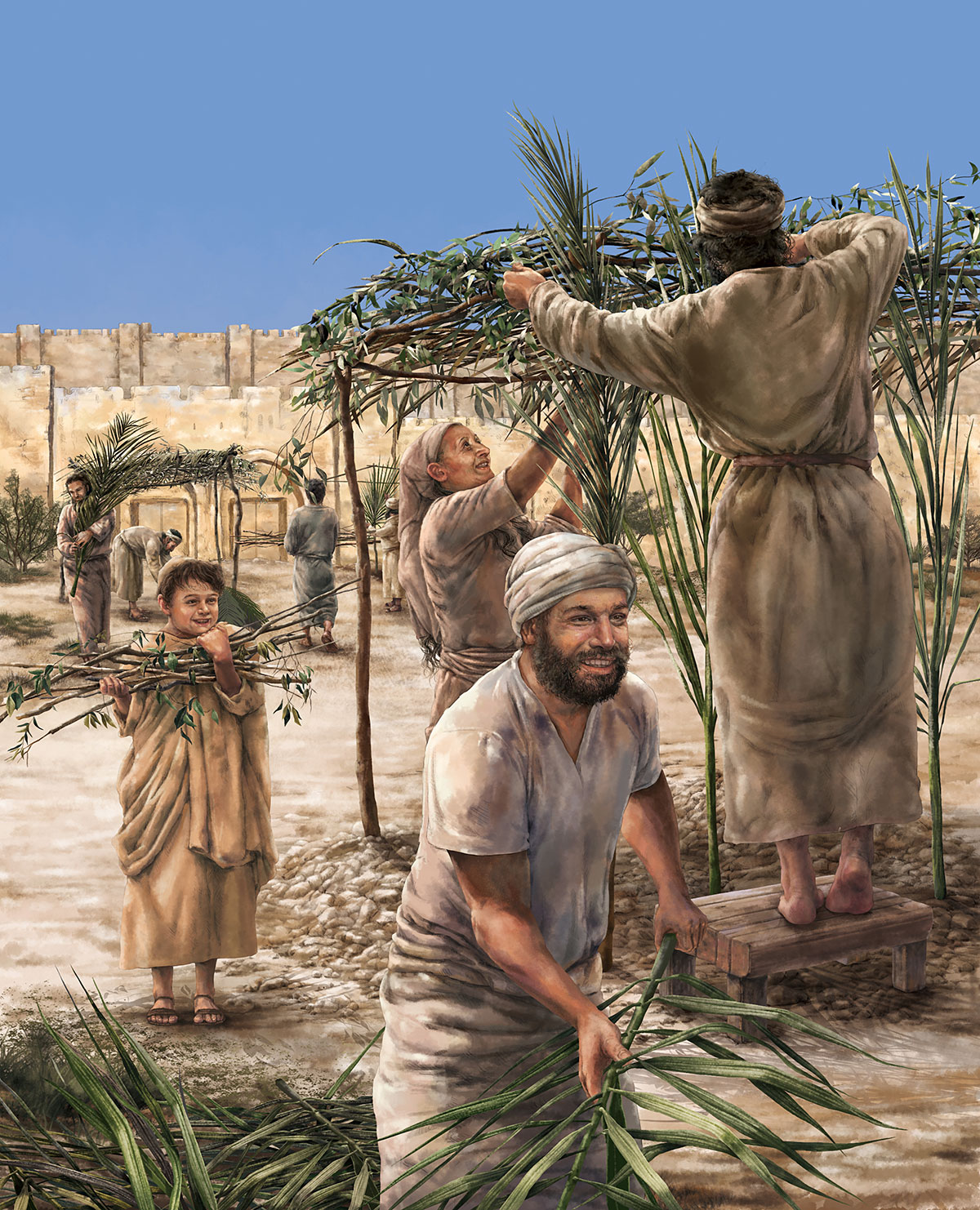 Feast of Tabernacles

Feast of Booths

Sukkot

Remembering God dwelling with his people
John 7:14-24
Sukkot in a city
John 7:17
If anyone chooses to do God’s will, he will find out whether my teaching comes from God or whether I speak on my own.
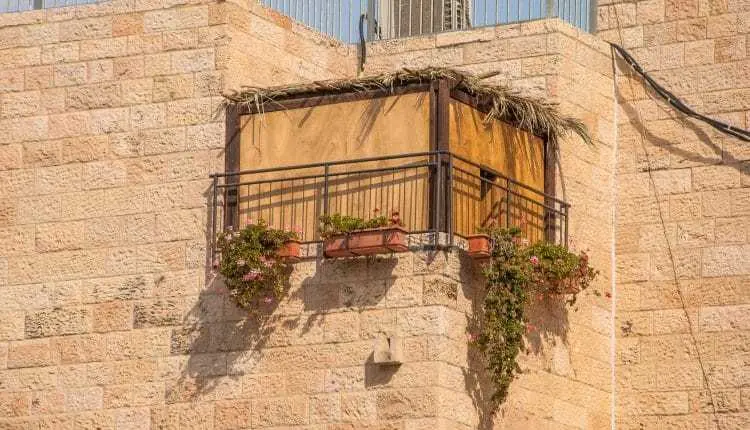 John 7:37-43  Living Water
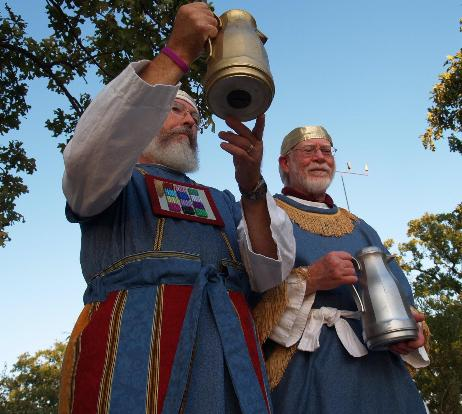 John 7:37  “Whoever believes in my, as Scripture says, rivers of living water will flow from within them.”  By this he meant the Spirit…
The Water Ceremony
John 8 More Claims of Jesus
John 8:12 I am the light of the world.

John 8:46 Can anyone prove me guilty of sin?
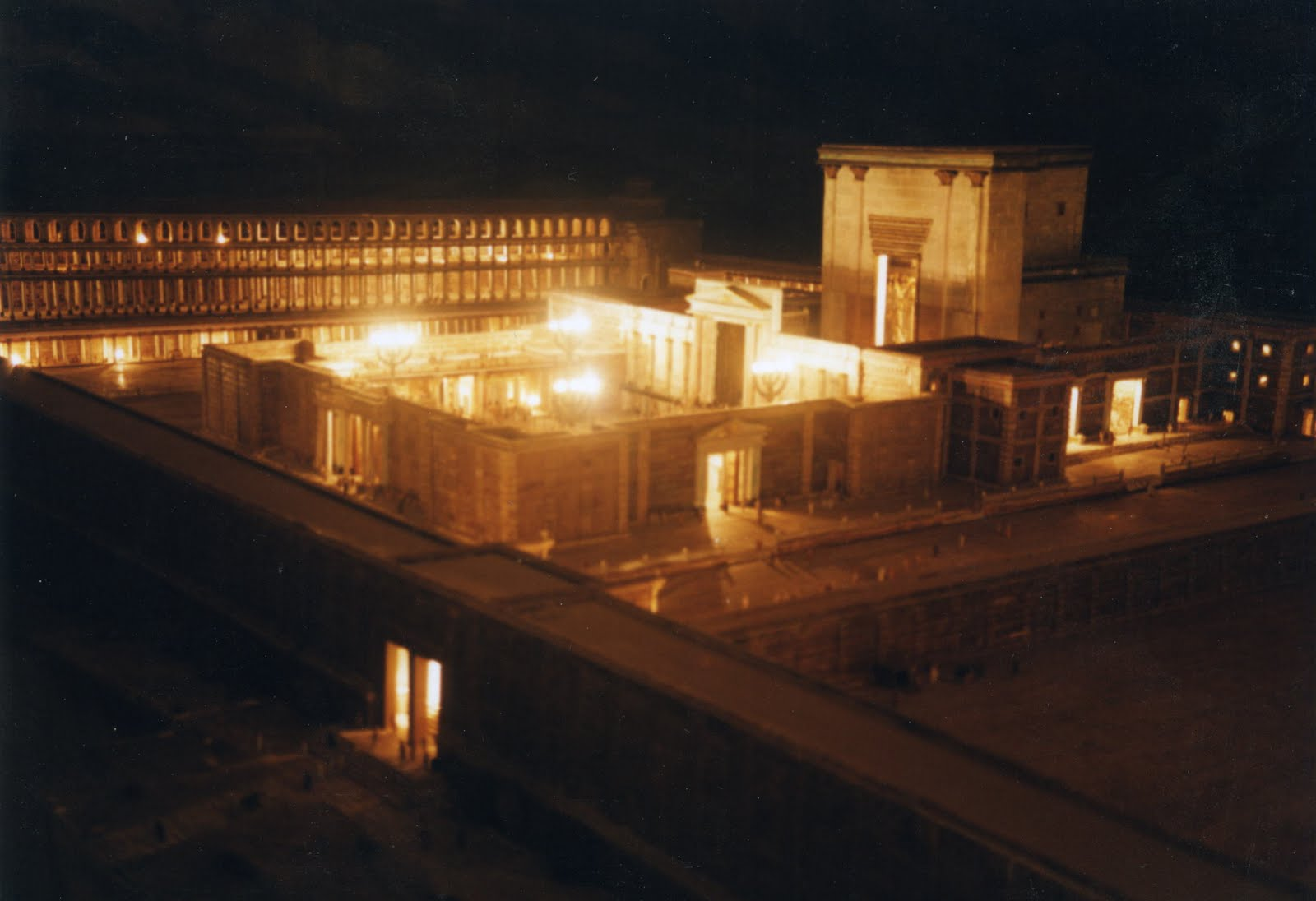 Illumination of the Temple
John 8:49-59 I AM
John 8:51  Whoever obeys my word will never see death.

Jesus: I am greater than Abraham.

John 8:58 Before Abraham was born, I AM

They picked up stones…
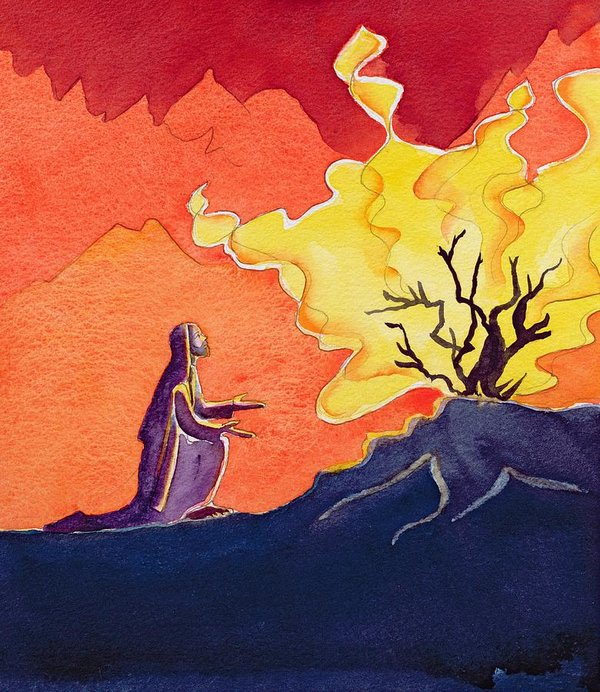 YHWH  I AM
John 9 Jesus Heals a Man Born Blind
John 6 Jesus gives bread, then claims “I AM the bread of life.

John 8:12 Jesus says I AM the light of the world, then in John 9 Jesus heals a man born blind.

In John
Miracles:  Give glory to God  John 9:3
                   Create faith  (as we will see)
                   Tell us who Jesus is  John 9:5
John 9:1 The Problem of Suffering
Who sinned, this man or his parents that he was born blind?

Jesus: This happened so that God can be glorified.

Has God used suffering in your life to his glory?
What healed the man?
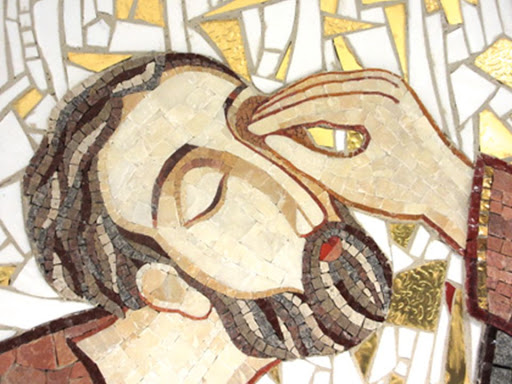 The mud?
The water?
The man’s faith?
The man’s obedience?
Jesus’ power?

2 Kings 5:1-15 Namaan
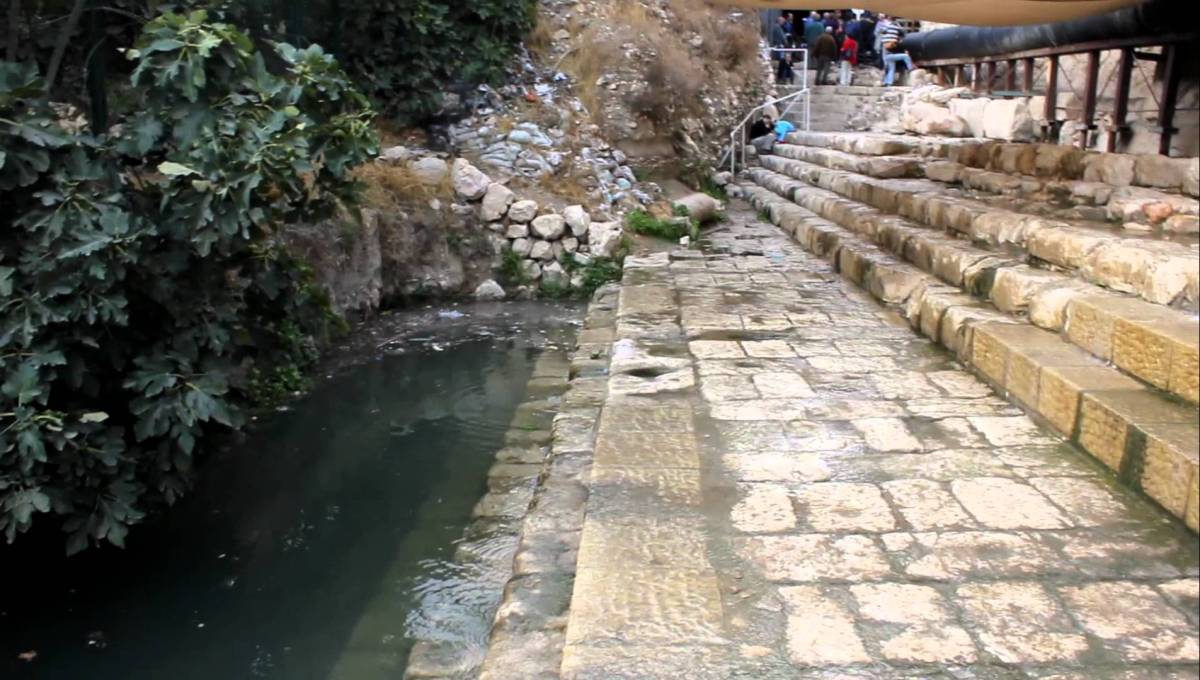 John 9:1-7 What saves us?
Jesus the light of the world saves us.

But not without our faith.

And not without our complete obedience to his command.

It involves water.
John 9:8-34 Who is Blind and Who Can See?
The Man born blind
The Parents
The Pharisees
Which are you?
Requirements to be healed?
Recognize you are sick/blind/a sinner
Go to the right doctor
Take the medicine
The Blind Man Coming to faith
John 9:11  the “man” Jesus
He does not see yet.

John 9:17  He is [the] prophet
He is getting there…
John 9:18-23 The Parents
They believed but they did not believe.  They are blind

Why not?
They were afraid of the Jewish leaders

What about you? Whom do you fear?  
Matthew 10:38 Do not fear him who can only destroy the body…
John 9:24-34 The Pharisees are Blind
Why?

They can see Moses, but they cannot see “the one like Moses”

They claim that they can see.
John 9:35-41 The Man Now Sees
v. 11  the man named Jesus

v. 17  a prophet

v. 33  He is from God

v. 38  Lord, I believe!   He now sees!!!

Where are you in this progression?
The Blind and the SeeingJesus is the Light of the World
For judgement I have come into the world, so that the blind will see and those who see will become blind.

If you see Jesus, but do not “see” Jesus—if you do not admit you are blind, then your guilt remains.